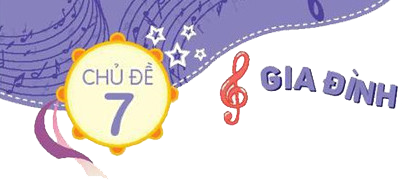 Chào mừng quý thầy cô và các bạn học sinh về dự  môn âm nhạc
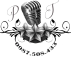 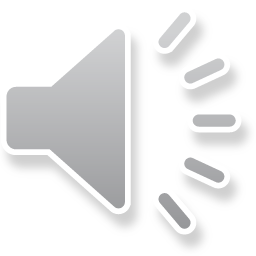 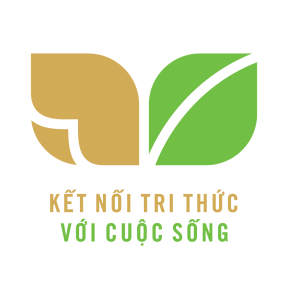 TRÒ CHƠI: sắm vai gia đình nhà Gà
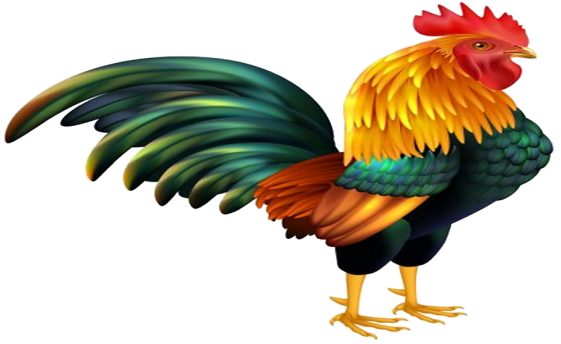 GÀ BỐ: Ò Ó O O
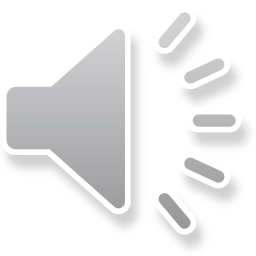 GÀ MẸ: CỤC TÁC-CỤC TÁC
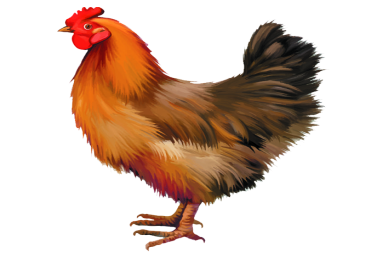 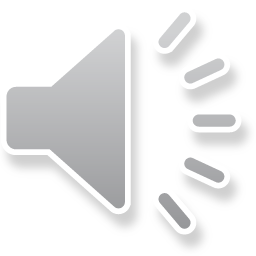 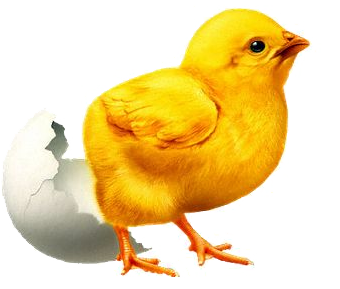 GÀ CON: CHÍP-CHÍP
Hãy nghe âm thanh GÀ BỐ-GÀ MẸ và GÀ CON sau đó bắt trước lại âm thanh đó
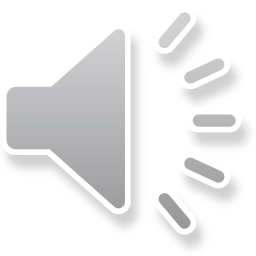 Vận động theo nhạc
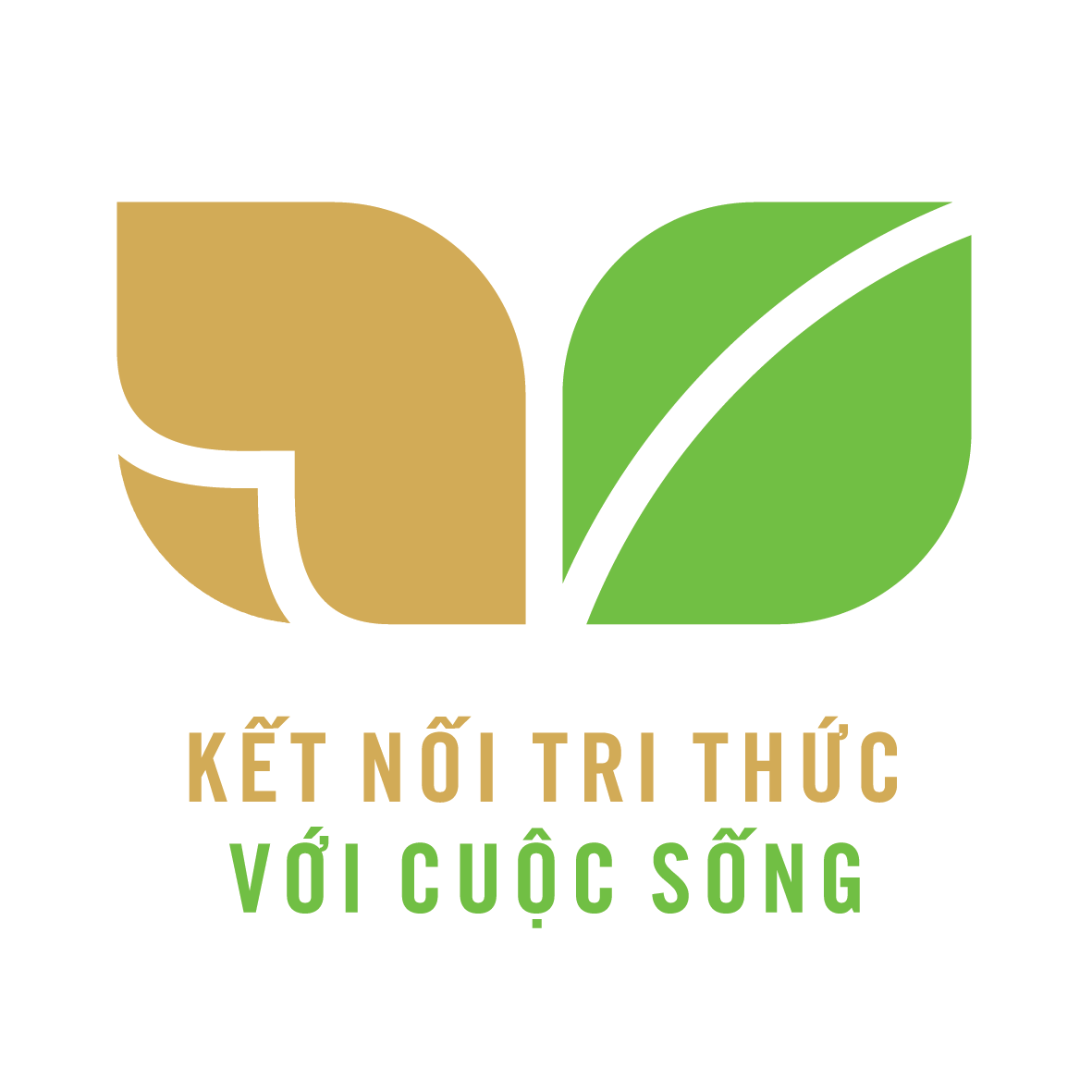 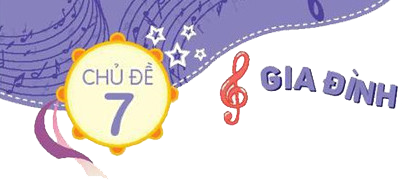 Tiết 26
- Học hát:
CÂY GIA ĐÌNH
- Vận dụng sáng tạo: GÓC ÂM NHẠC
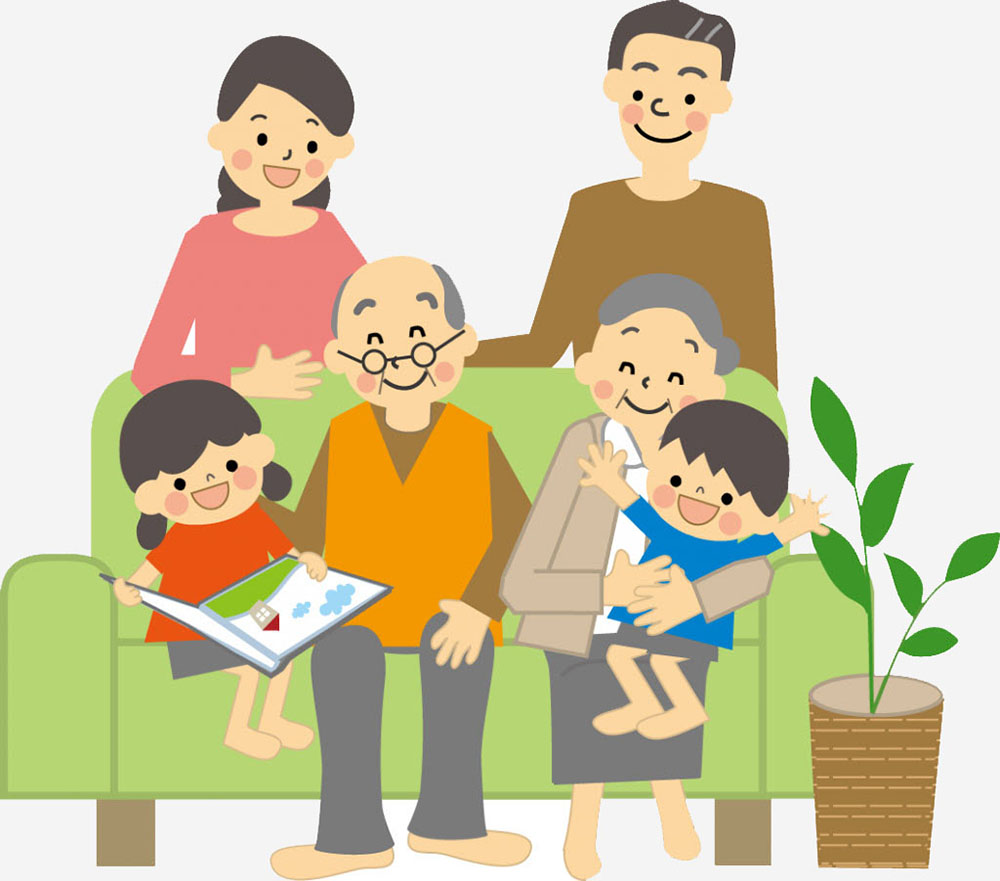 CÂY GIA ĐÌNH
Nhạc: quỳnh hợp
Lời thơ: Nguyễn Thị Mai
Vui tươi-hồn nhiên
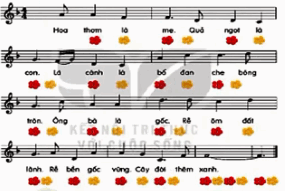 Hát mẫu
1 HOẠT ĐỘNG: DẠY HÁT
Câu 1: Hoa thơm là mẹ. Quả ngọt là con.
Câu 2: Lá cành là bố đan che bóng tròn.
Câu 3: Ông bà là gốc. Rễ ôm đất lành.
Câu 4: Rễ bềnh gốc vững. Cả đời thêm xanh
Đọc lời ca
Dạy từng câu nối tiêp
Câu1: Hoa thơm là mẹ. Quả ngọt là con
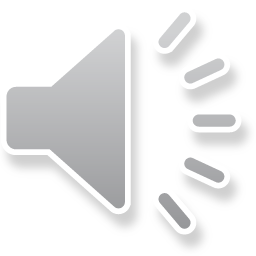 Câu2:Lá cành là bố đan che bóng tròn.
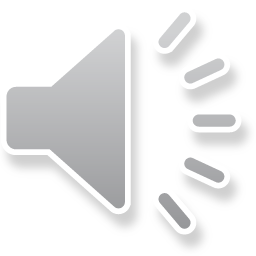 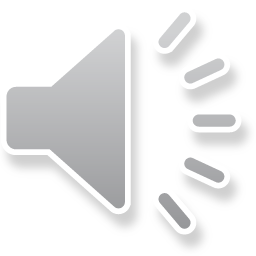 Câu 1+2: Hoa thơm là mẹ. Quả ngọt là con. Lá cành là bố đan che bóng tròn.
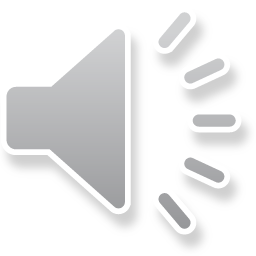 Câu 3:Ông bà là gốc. Rễ ôm đất lành.
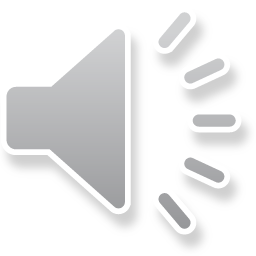 Câu 1+2+3: Hoa thơm là mẹ. Quả ngọt là con. Lá cành là bố đan che bóng tròn.Ông bà là gốc. Rễ ôm đất lành
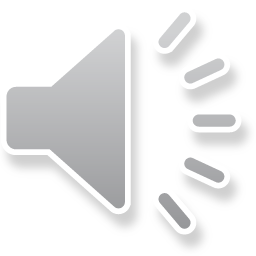 Câu 4: Rễ bền gốc vững. Cả đời thêm xanh
Câu 3+4: Ông bà là gốc. Rễ ôm đất lành.
Rễ bềnh gốc vững. Cả đời thêm xanh
Hoa thơm là mẹ. Quả ngọt là con. Lá cành là bố đan che bóng tròn.Ông bà là gốc. Rễ ôm đất lành.Rễ bềnh gốc vững. Cả đời thêm xanh
Cả bài
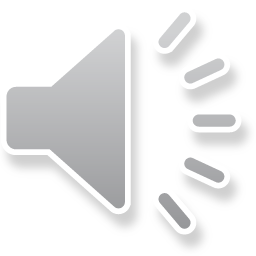 Hát với hình thưc: lớp, tổ, cá nhân…
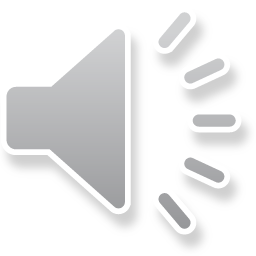 Hoa thơm là mẹ.   Quả ngọt là con.   Lá cành là bố  đan che   bóng tròn.  Ông 

Bà  là  gốc.       Rễ ôm đất lành.    Rễ bền gốc vững. Cây đời     thêm xanh
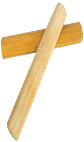 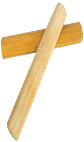 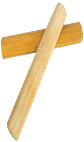 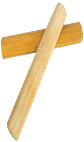 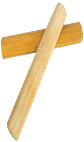 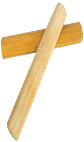 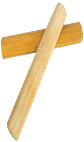 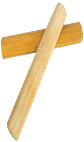 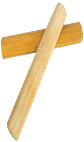 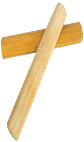 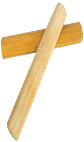 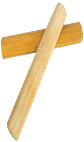 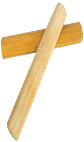 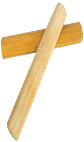 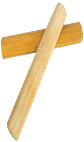 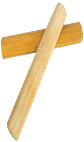 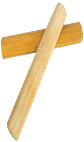 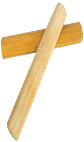 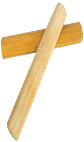 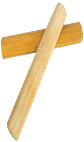 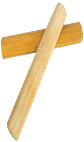 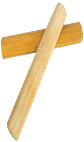 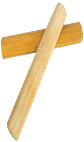 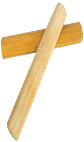 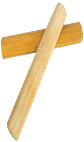 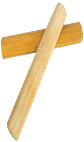 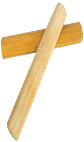 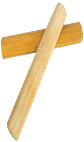 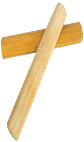 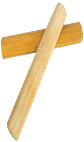 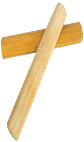 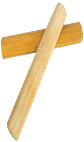 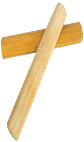 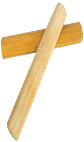 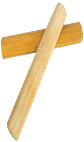 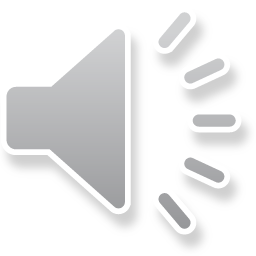 Gõ đệm theo phách
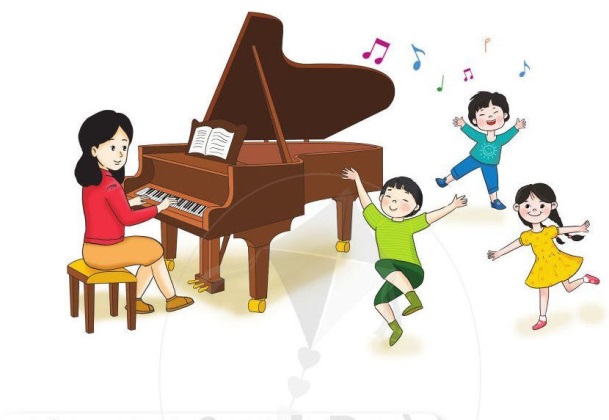 Hoạt động 2:  Vận dụng sáng tạo
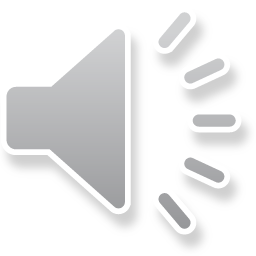 Trò chơi Sắm vai
Chia lớp thành bốn nhóm:
+ Nhóm mẹ hát câu:“Hoa thơm là mẹ.”
+ Nhóm con hát câu:“Quả ngọt là con.”
+ Nhóm bố hát câu:“Lá cành là bố đan che bóng tròn.”
+ Nhóm ông bà hát câu:“ông bà là gốc.”
+ Cả lớp nhóm gia đình:“Rễ ôm đất lành. Rễ bẽn gốc vững. Cây đời thêm xanh.”
TRÒ CHƠI: NGHE ÂM THANH ĐOÁN TÊN NHẠC CỤ
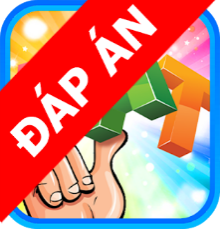 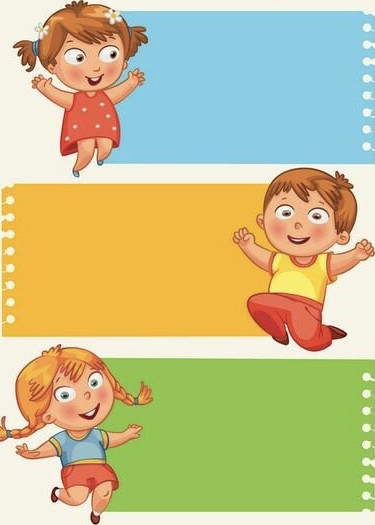 ÂM THANH 1
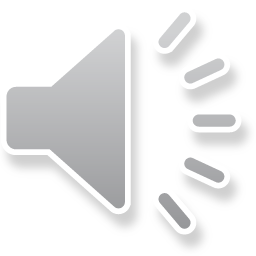 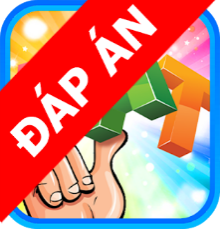 ÂM THANH 2
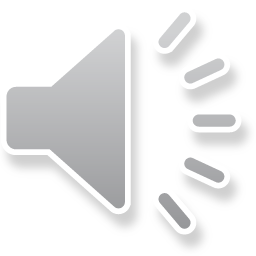 ÂM THANH 3
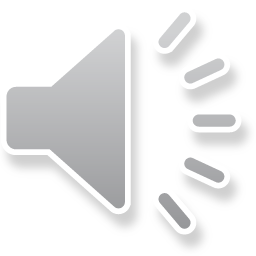 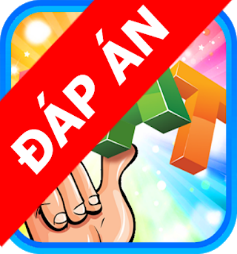 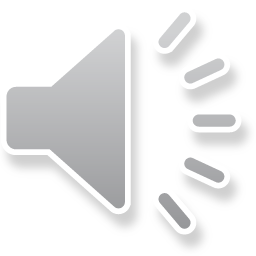 Đáp án câu 1: là giai điệu câu hát 2 hãy hát lại câu 2
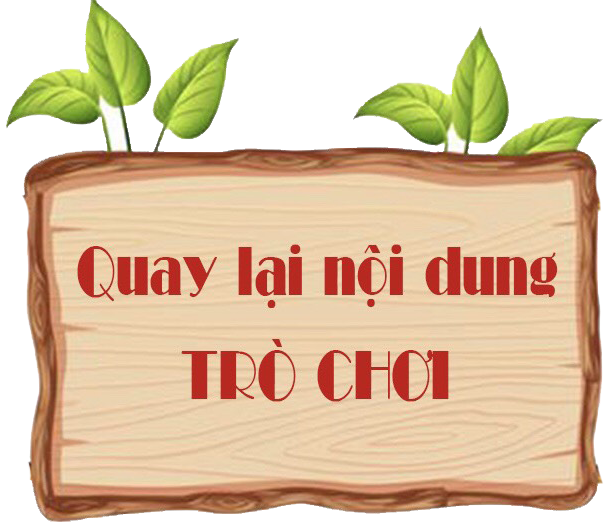 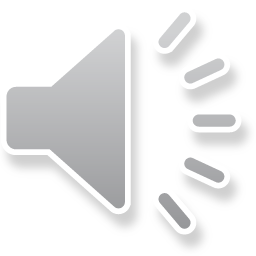 Đáp án câu 2: là giai điệu câu hát 1, hát lại câu 1
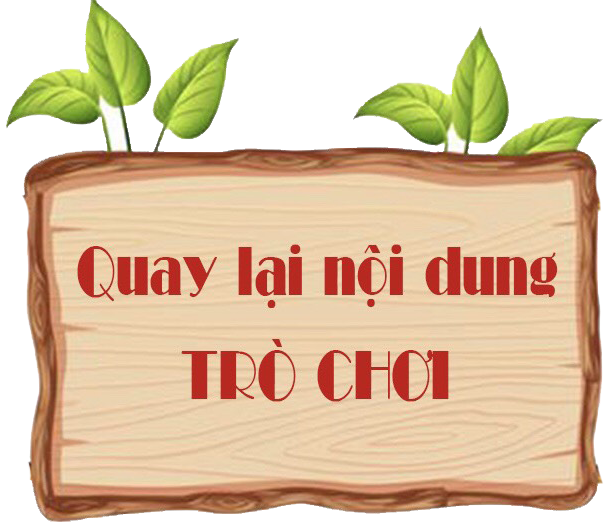 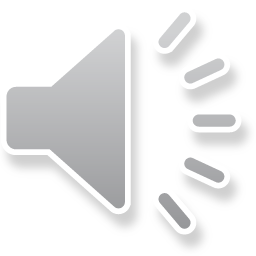 Đáp án câu 3: là giai điệu câu hát 4, hát lại câu 4
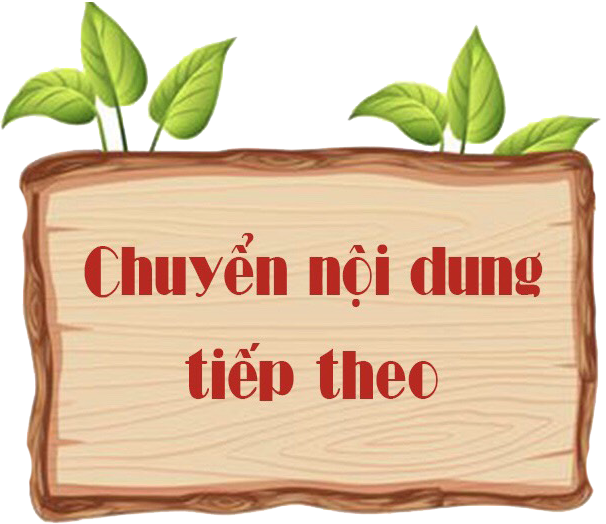 - Củng cố, dặn dò, nêu giáo dục
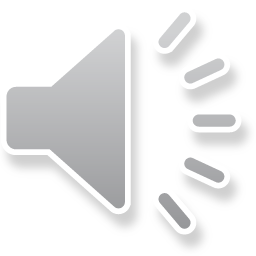 Chúc quý thầy cô mạnh khẻo, các bạn học sinh chăm ngoan học giỏi